Jahrestreffen2011
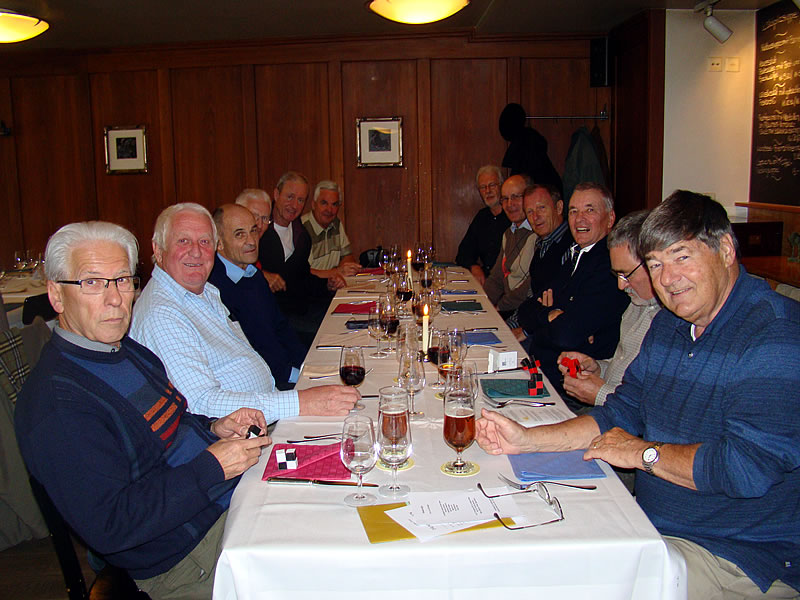 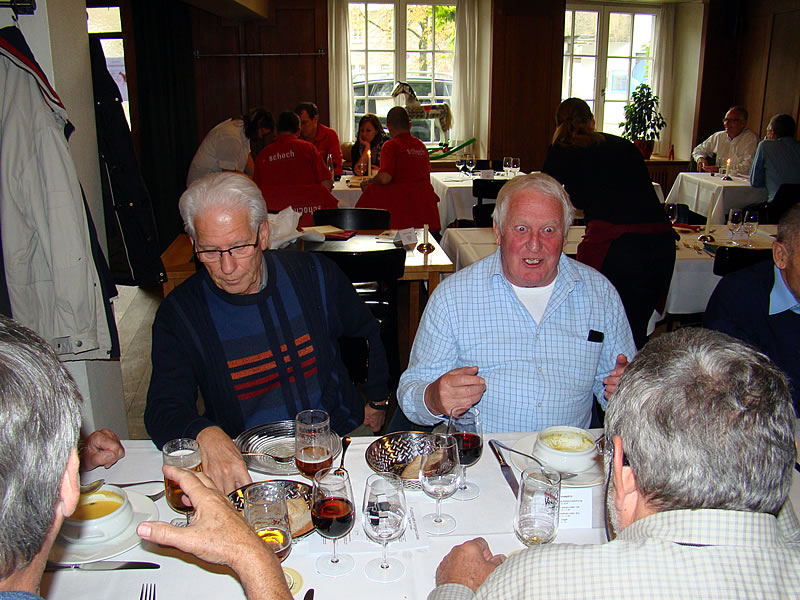 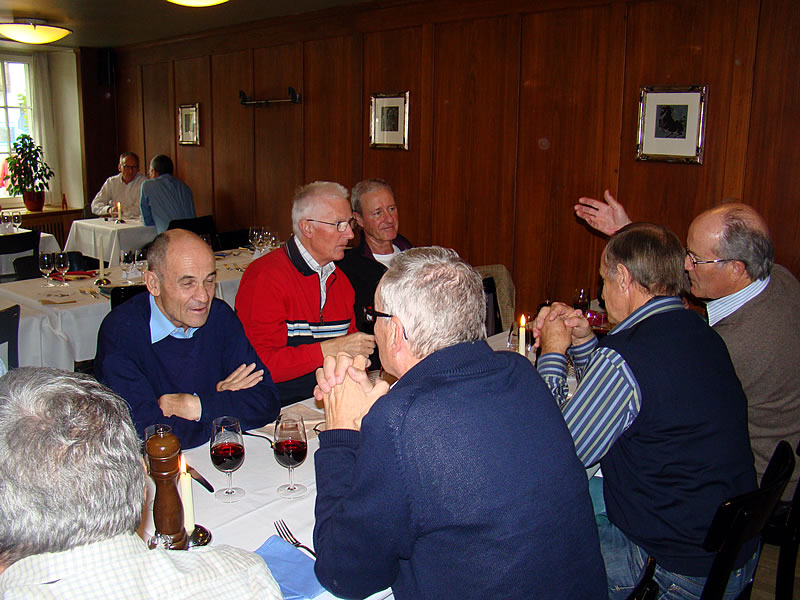 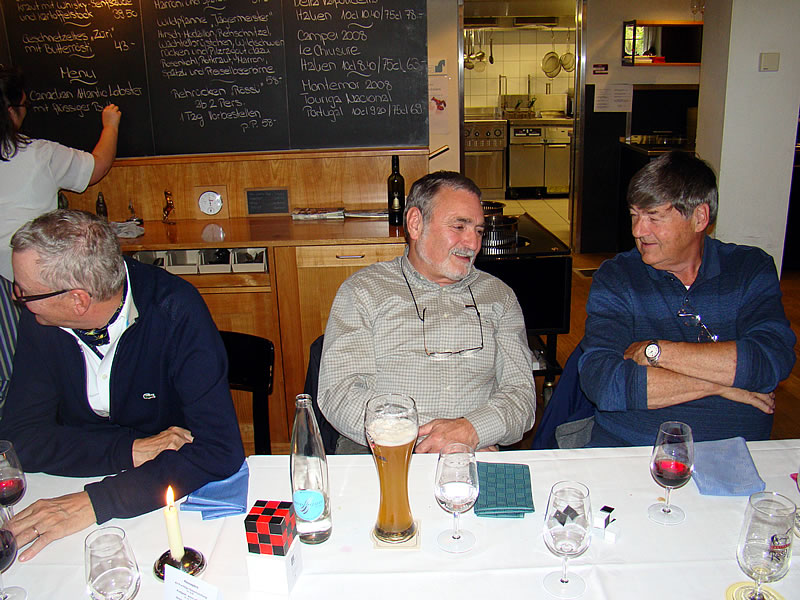 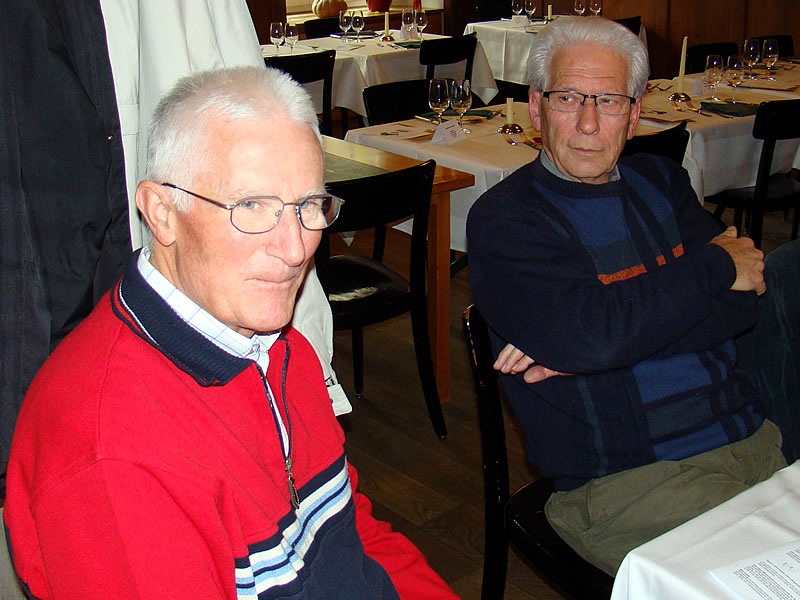 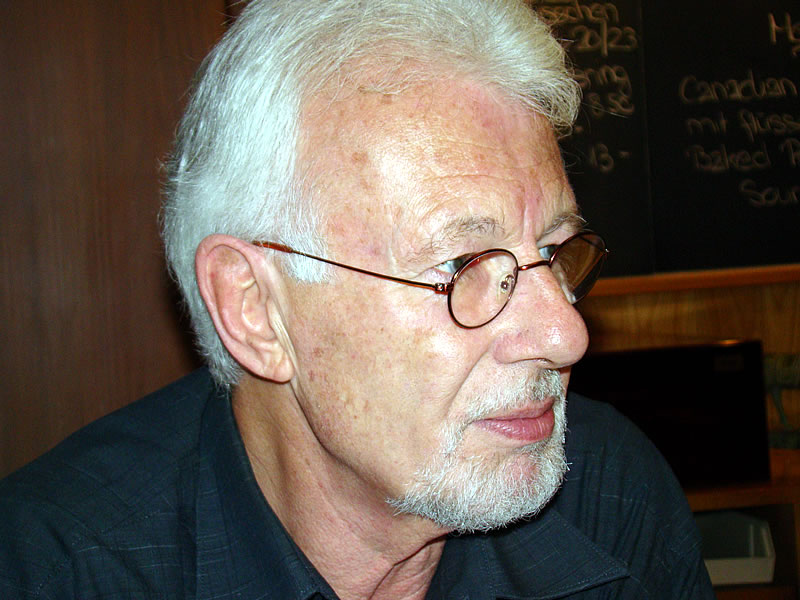 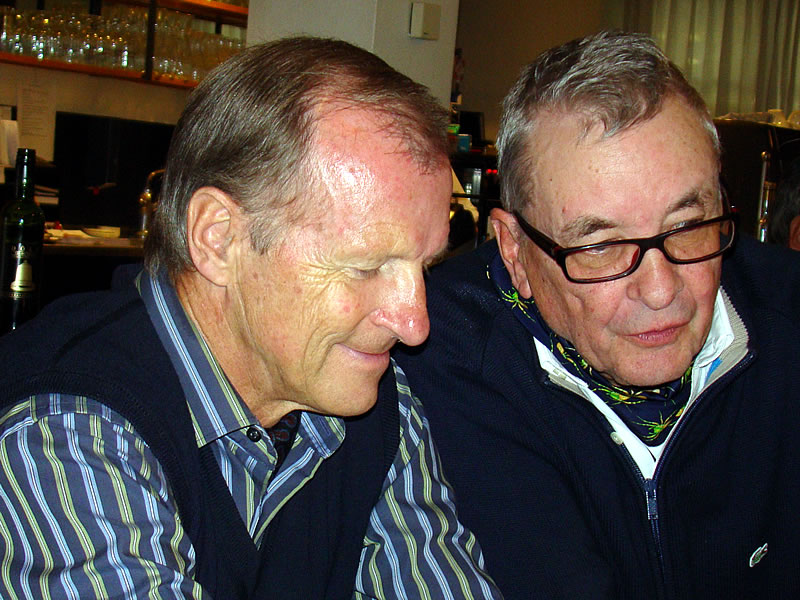 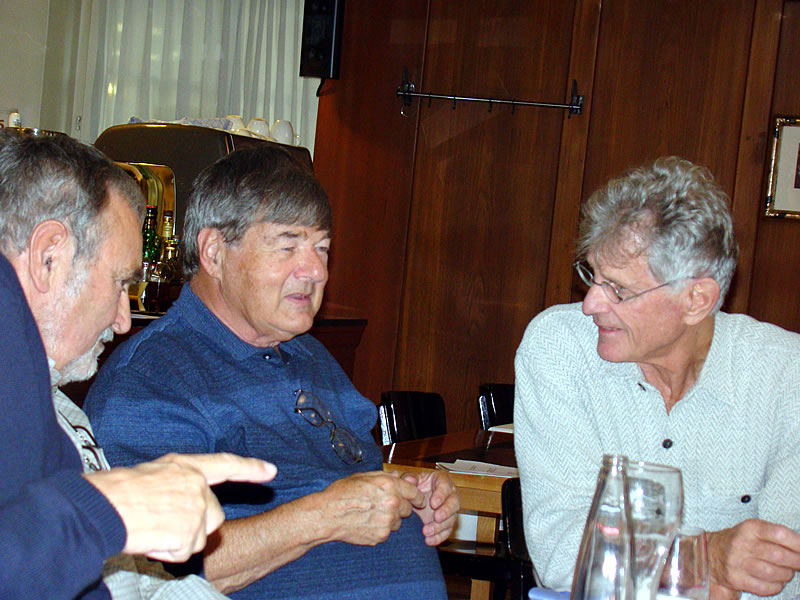 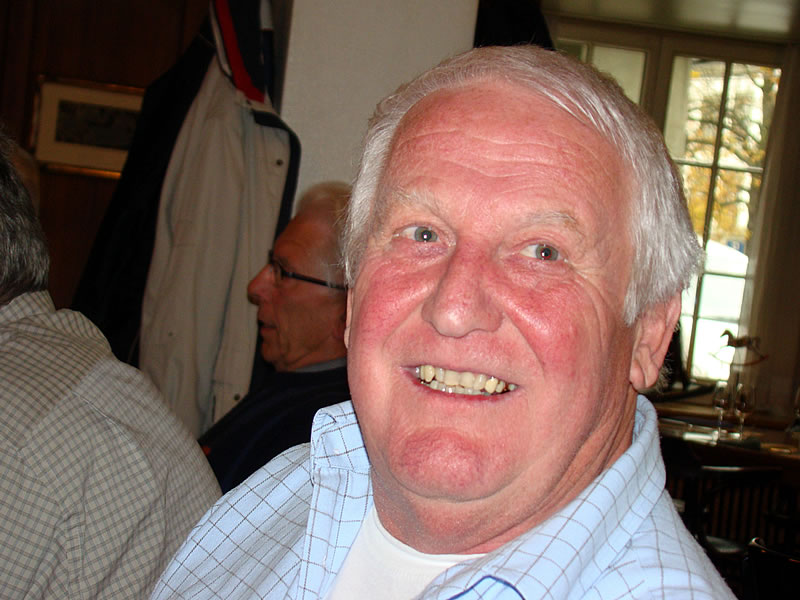 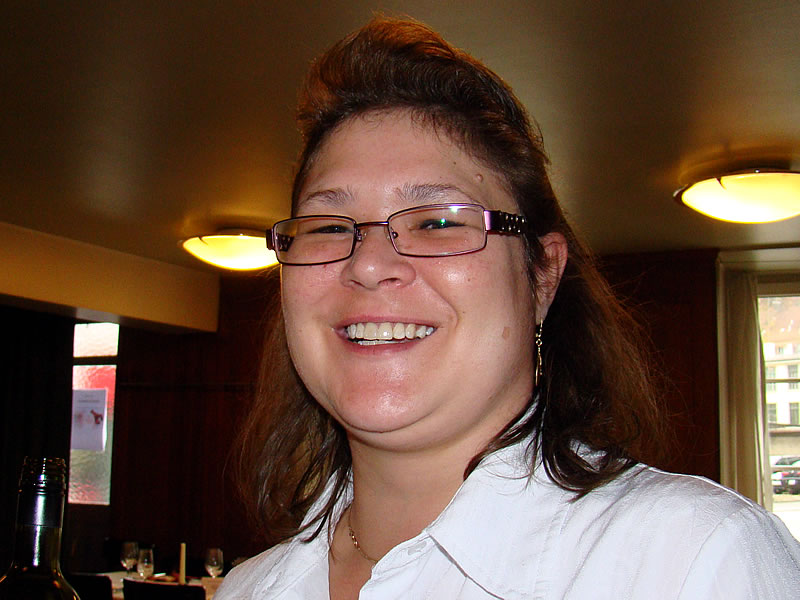 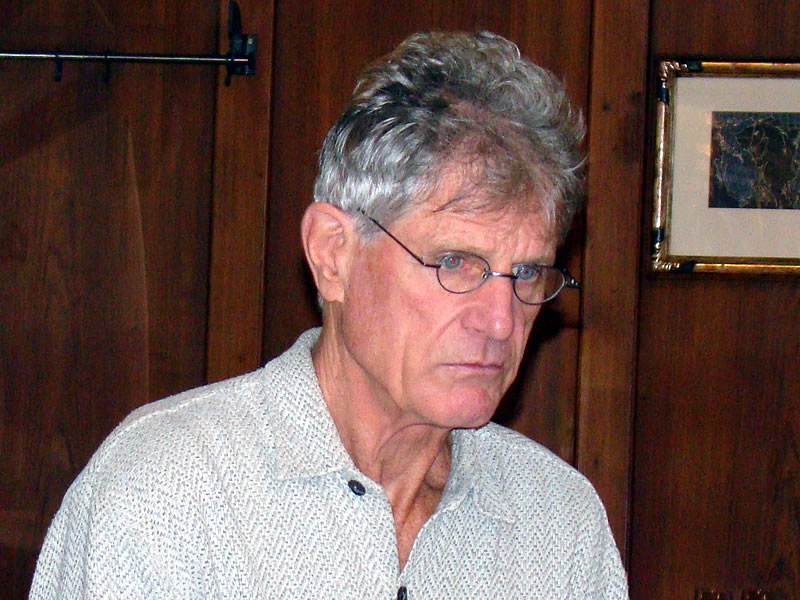 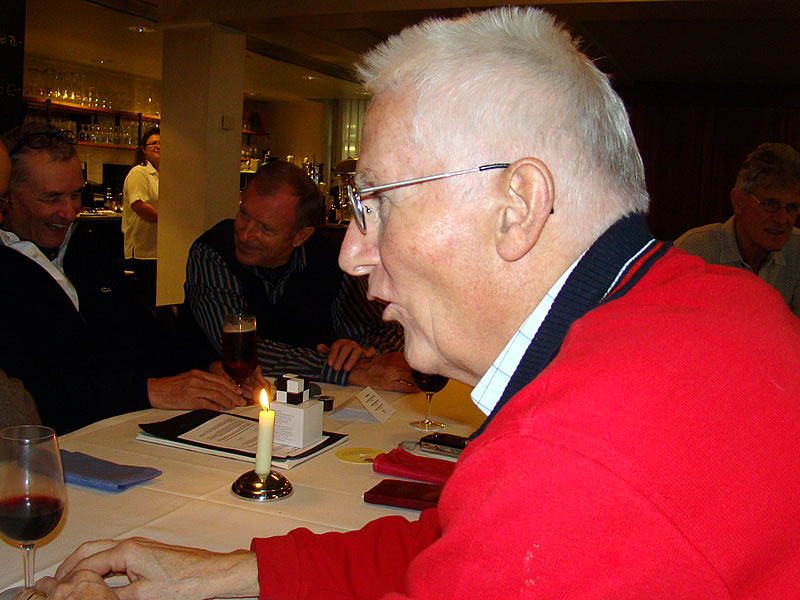 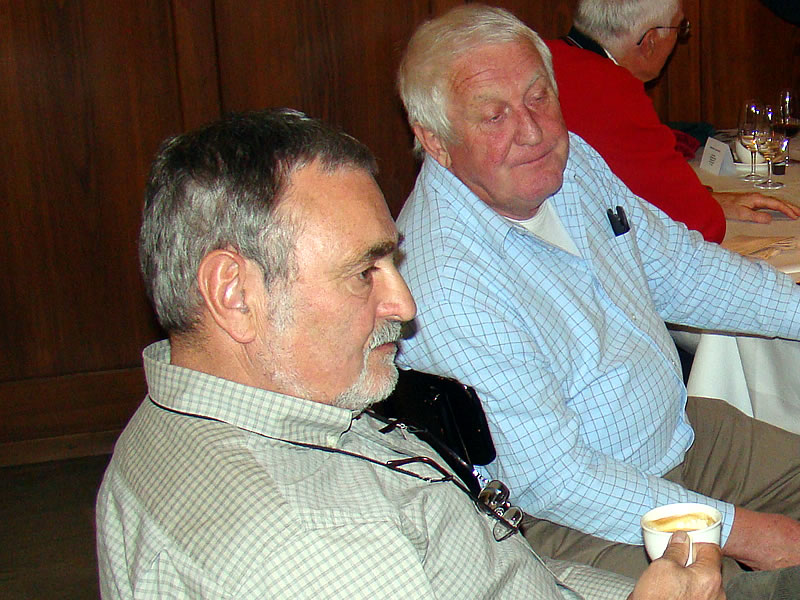 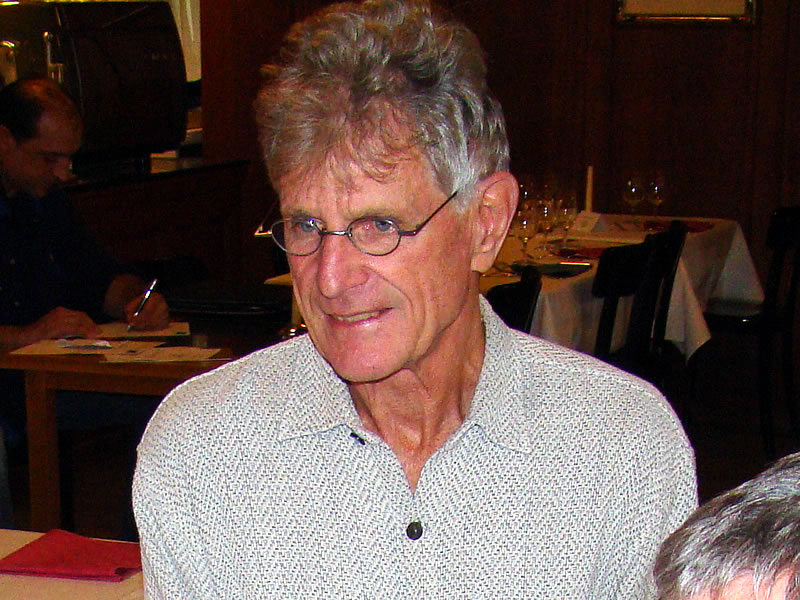 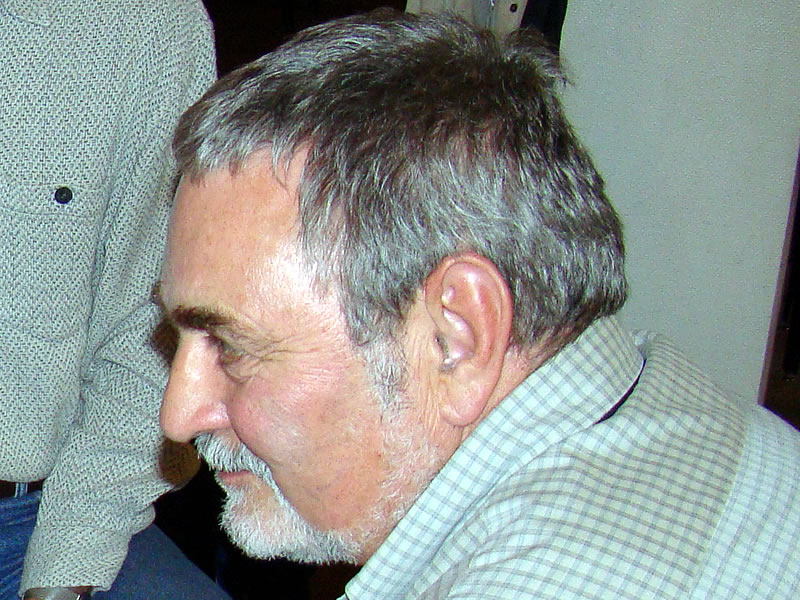 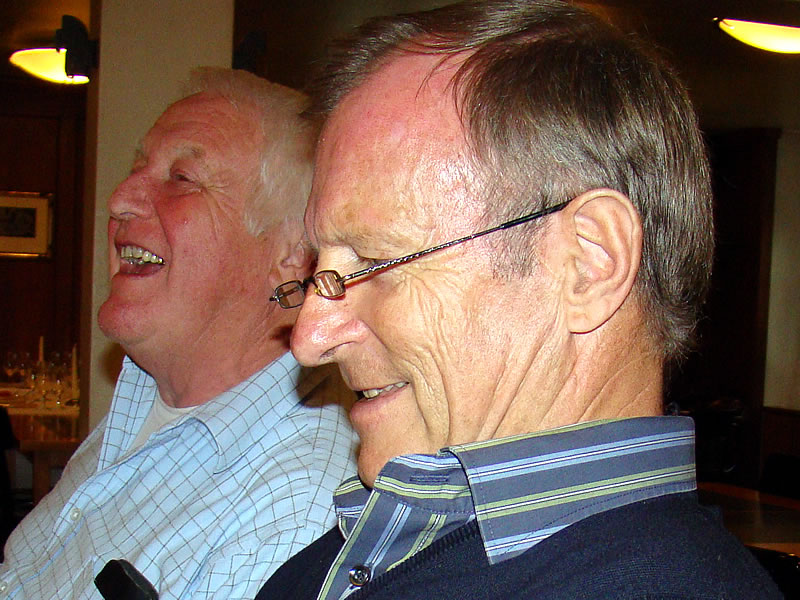 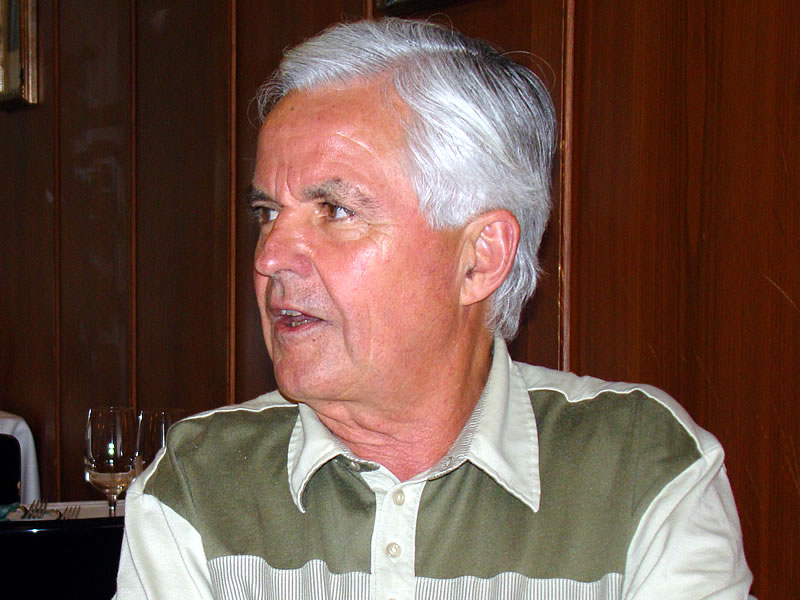 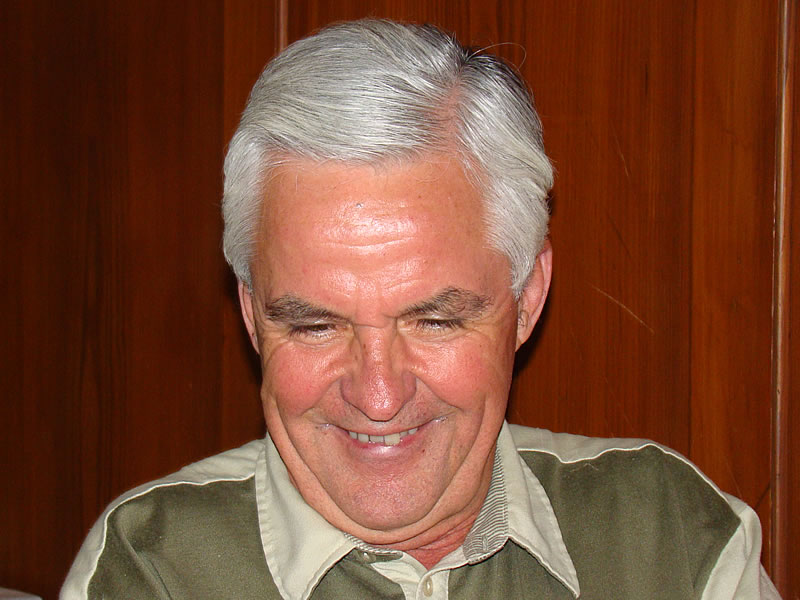 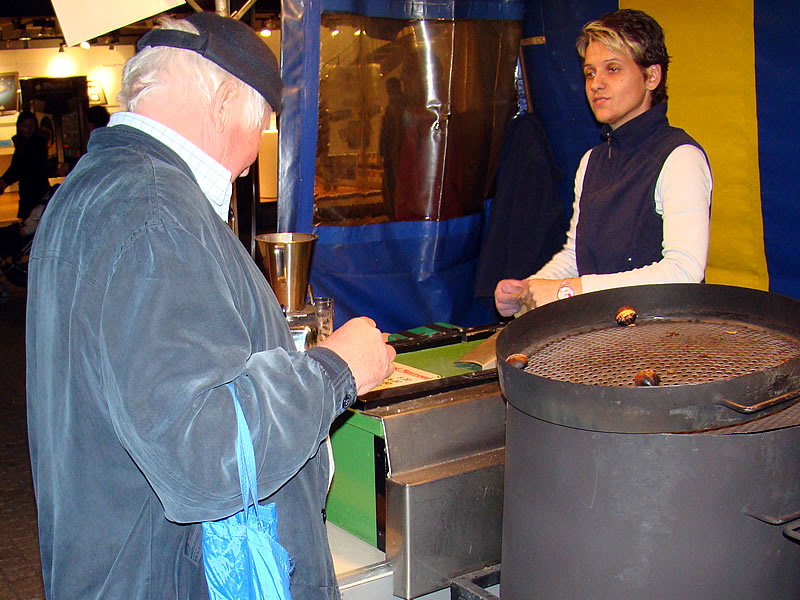 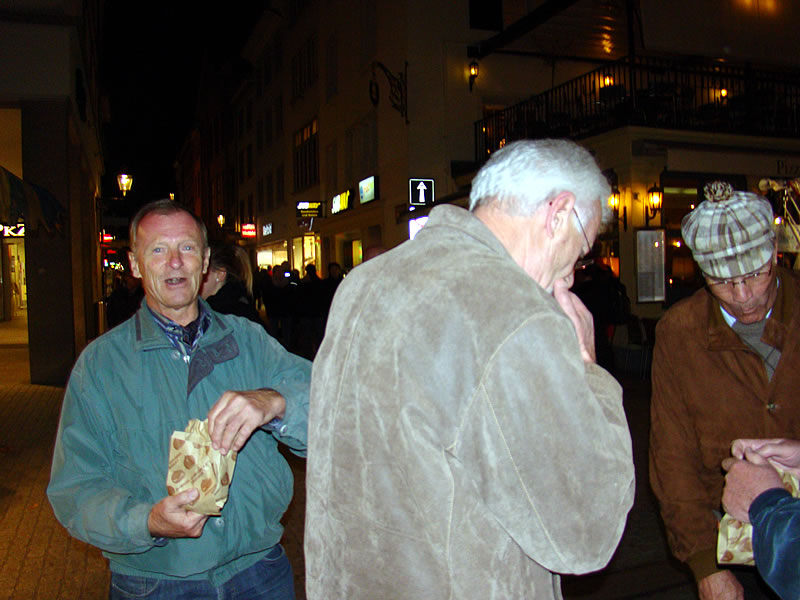 Ende